Eskrim
Emirhan ULUAĞAÇLI
18170051

Eskrim’in Tarihçesi
Türkiye’nin Önemli Başarıları
Eskrim Malzemeleri
Kılıç Branşı
Epe Branşı
Flöre Branşı
Eskrim Saha Ölçüleri
Eskrim Turnuvası
Hakem
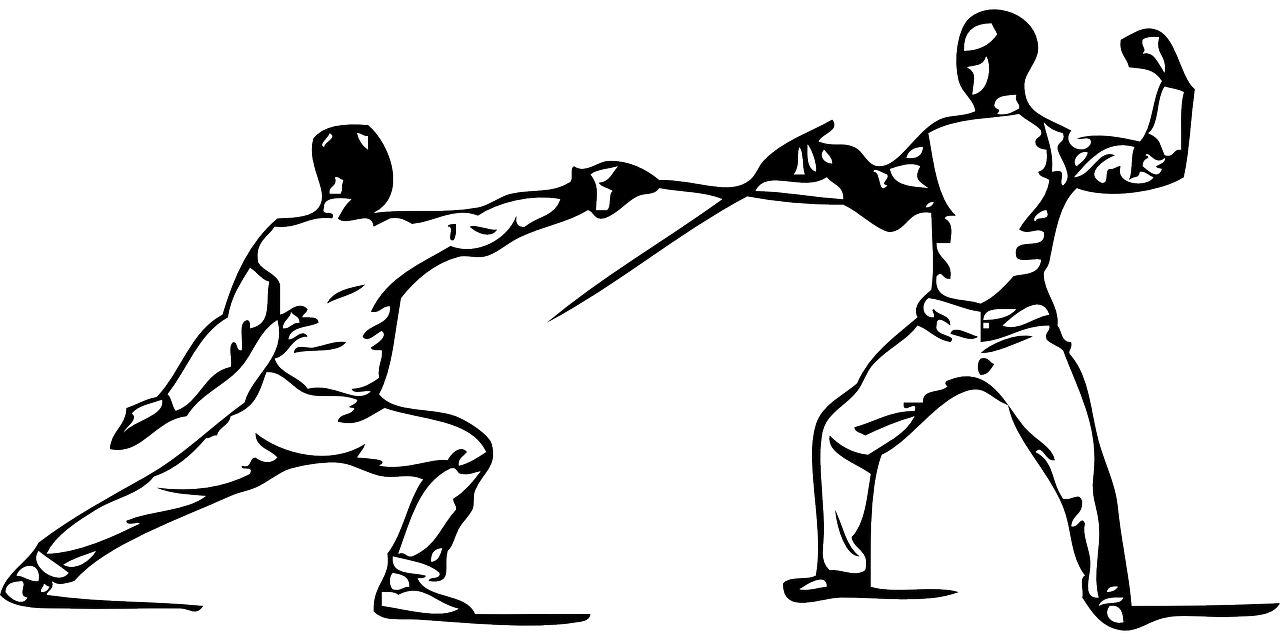 Eskrim’in Tarihçesi
Kılıç kullanımı ve öğretimi milattan öncelere dayanmaktadır. Kılıç, ortaçağ şövalyelerinin savaş silahı olmasının yanı sıra farklı kültürlerde de yer edinmiştir. Kökeni düellolara dayanan eskrim sporunun temelleri Avrupa’da atılmıştır. Modern eskrim, kesici ve delici olmayan silahlarla oynanan, çeşitli kurallar çerçevesinde saldırı ve savunma esaslarına dayanan bir spordur.

1896 Yılında düzenlenen ilk olimpiyatlarda yerini alan eskrim sporunda kurallar 1913 senesinde kurulan Uluslararası Eskrim Federasyonu (FİE) tarafından düzenlenmektedir. Günümüzde resmen 126 ülkede eskrim faaliyeti yapılmaktadır.
Türkiye’nin Önemli Başarıları
Enver Balkan
1931 yılında Balkan Şampiyonu oldu. Kılıç dalında ilk şampiyonumuz olan Enver Balkan 1966’da öldü.

Suat Aşeni ve Prof. Halet Çambel Hanımlar 1936 Berlin Olimpiyatları'na katılarak, olimpiyatlara giden ilk bayan eskrimcilerimiz olma unvanını kazandı.

   İrem Karamete
Prag'da düzenlenen Rio 2016 Olimpiyat Oyunları Avrupa Kalifikasyon (Eleme) Müsabakaları Bayan Flöre kategorisinde Türkiye adına yarışan İrem Karamete, rakiplerine ezici üstünlük sağlayarak 2'nci oldu.

   İbrahim Ahmed Acar
2017 Yılında Bulgaristan'ın Filibe ketinde düzenlenen Yıldızlar ve Gençler Avrupa Eskrim Şampiyonası'nda İbrahim Ahmed Acar yıldızlar kategorisinde altın madalya kazanarak tarihimizdeki en önemli başarının altına imza attı.
Eskrim Malzemeleri
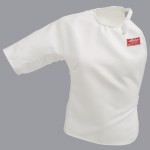 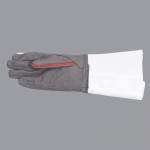 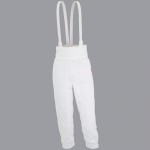 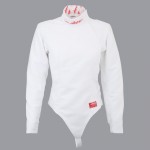 Plasteron
Pantolon
Eldiven
Eskrim Ceketi
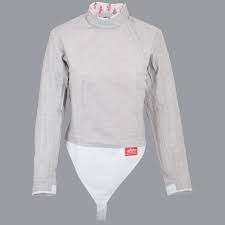 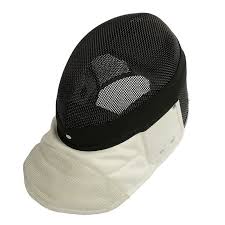 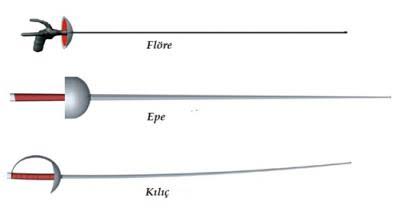 Kask
Elektrikli Yelek
Kılıç Branşı
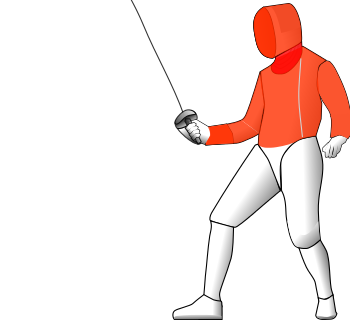 Kılıç kesme ve dürtüş silahıdır.

Sayı kararı verilirken atak üstünlüğüne dikkat edilir.

 Kılıç silahının ağırlığı 500 gramdır. Toplam uzunluğu en çok 105 cm’dir. 

Geçerli tuş alanını ayırt edebilmek için eskrim elbisesi üzerine, dış yüzeyi iletken olan metalik bir yelek giyilir.
Geçerli Bölgeler
Epe Branşı
Dürtüş silahıdır. Dürtüşün geçerli olabilmesi için  750 gramlık basınç uygulanması gerekir.

Sayıyı ilk dürtüş yapan taraf alır. Atak üstünlüğü yoktur.

Düello silahı olarak kullanılan ‘‘rapier’’den türemiştir.

Tası flöreye göre geniş, ucunda düğme mekanizması bulunan bir silahtır.

Uzunluğu 110cm
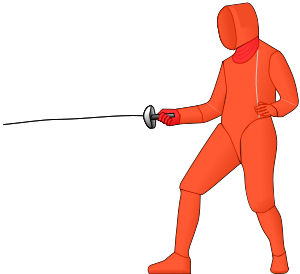 Geçerli bölge
Flöre Branşı
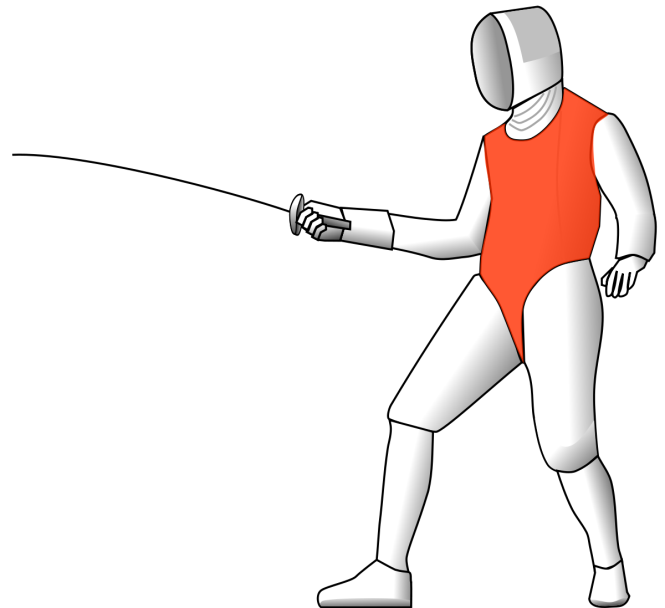 Dürtüş silahıdır. Dürtüşün geçerli olabilmesi için  500 gramlık basınç uygulanması gerekir.

Tası epeye göre küçük, ucunda düğme mekanizması bulunan bir silahtır.

Sayı kararı verilirken atak üstünlüğüne bakılır.

Uzunluğu 110 cm
Geçerli bölge
Eskrim Saha Ölçüleri
Eskrim 14m uzunluğunda bir pistte oynanır.
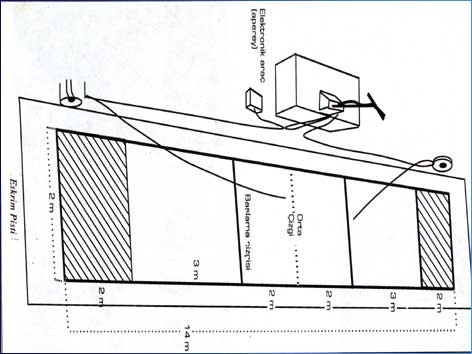 Eskrim Turnuvası
Turnuvalarda pul ve eleme maçları oynanır.

Puller 6-7 kişiden oluşan gruplardır. Pul işinde herkes birbiri ile oynar. Pul maçları 5 tuş sayısı ve 3 dakika oynanır.

Pullerden sonra eskrimciler sıralanır, direkt eleme tablosuna yerleşirler. Tablodaki maçlar 15 sayıya ulaşınca biter ve 9 dakika sürer.
Hakem
https://youtu.be/DFjvz9h7KXk
Kaynakça: https://www.eskrim.org.tr/tarihce-32.html